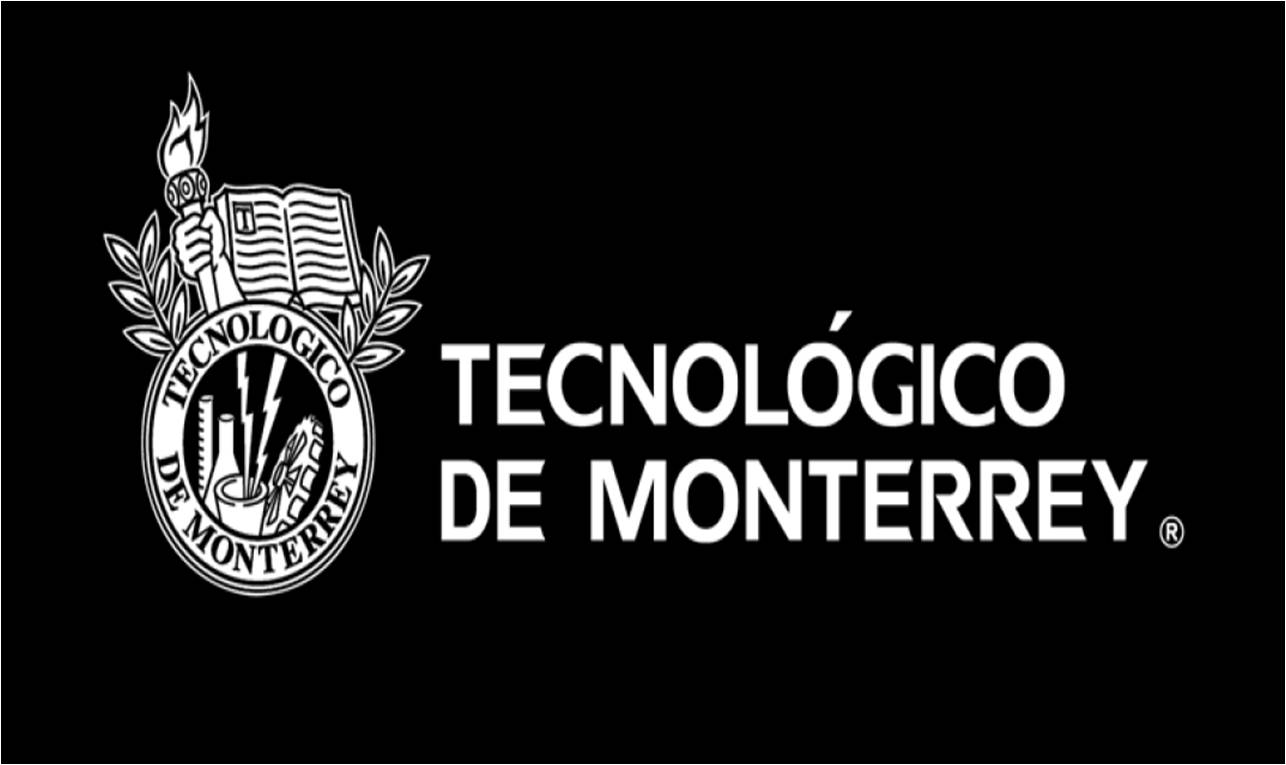 Mercados e Instituciones Financieras
Cátedra de Investigación
Información general
Fecha de inicio
Enero del 2010
Profesores adscritos
Jaime Silva (créditos, mipymes)
Harmen Simons (riesgo, fondos de pensión)
Homero Zambrano (inversiones, modelación)
Asistentes
Kellyn Polo (MAF)
Tatiana Terrazas (MAF)
Priscila Garza (LAF)
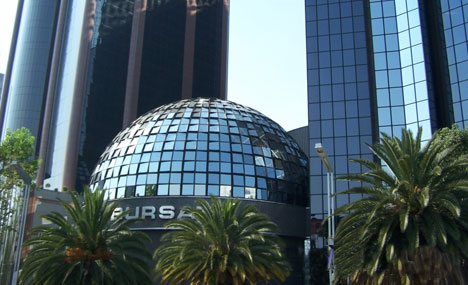 Líneas de investigación
Fondos de inversión y de pensiones
Riesgo de mercado y riesgo crediticio
Eficiencia de mercados
Microfinanzas para el desarrollo social
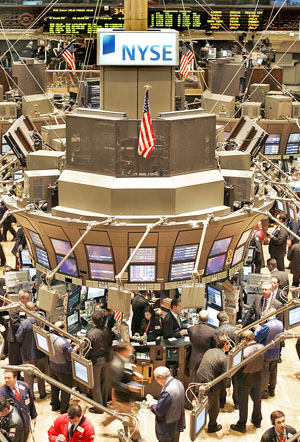 Producción a la fecha (6)
Artículos en Revistas Arbitradas o Indizadas:
Castillo, A. & Zambrano, H. (2011). El impacto de las normas de información en el desempeño de las compañías. Ide@s Concyteg, 68: 279-287 (indizada en Latindex)
Guevara, H. & Simons, H. (2011). La innovación financiera y su impacto en la función del Administrador Financiero. Ide@s Concyteg, 68: 233-247 (indizada en Latindex)
Silva-Castan, J. R. (2011). La institucionalización de la relación de las Instituciones de Educación Superior y las PYMES: caso de Estados Unidos de América. Ide@s Concyteg. 68: 271-278
Simons, H. & Guevara, H. (2011). Efectos de la Regulación y de la Competencia sobre el Nivel de Comisiones en la Industria de Pensiones en México, Ide@s Concyteg, 68: 204-221 (indizada en Latindex)
Zambrano, H. (2011). Minimización del tracking error con solución analítica para portafolios arbitrarios. Revista Contaduría y Administración (UNAM; en el Índice de Revistas Mexicanas de Investigación de Conacyt, indizada en Latindex)
Zambrano, H. (2010). Firm size and the relationship between wage dispersion and firm performance. Journal of Income Distribution, 19(2): 33-50
Producción a la fecha
Memorias y Ponencias (7)
Simons, H. (2010). Un análisis de los efectos de diferentes estructuras de comisiones en la industria de pensiones en México, ponencia en el 40º Congreso de Investigación y Desarrollo
Simons, H. (2011). The Effects of Commission Structure and Performance on Pension Fund Manager Selection by Affiliates in the Mexican Pension Fund Industry , ponencia en el 41º Congreso de Investigación y Desarrollo (CIDTEC)
Simons, H. (2011). Efectos de la Regulación y de la Competencia sobre el Nivel de Comisiones en la Industria de Pensiones en México, ponencia en el Primer Congreso de Investigación Financiera (IMEF-UNAM)
Simons, H. (2011). Un Análisis de los Efectos de Diferentes Estructuras de Comisiones en la Industria de Pensiones en México, ponencia en el Primer Congreso de Investigación Financiera (IMEF-UNAM)
Zambrano, H. y J. Silva (2010). Agencia, sueldos y crisis, ponencia en el 40º Congreso de Investigación y Desarrollo
Zambrano, H. (2011). Minimización del tracking error con solución analítica para portafolios arbitrarios, ponencia en el 41º Congreso de Investigación y Desarrollo
Zambrano, H. (2011). Course Evaluation as Retribution, ponencia en el V CIIGE
Producción a la fecha
Publicacion de Artículos en Editorial/Periódico
Zambrano, H. (2010, 29nov). Academia, industria e investigación. El Financiero, p.9A
Proyectos (artículos)
Guevara, H., Zambrano, H. & Garza, P. Uso de betas como indicadores adelantados de cambios en la calificación crediticia.
Simons, H., Zambrano, H. y Garza, P. Performance-flow relationship in the Mexican pension fund industry.
Zambrano, H. Volatilidad del Índice de Precios y Cotizaciones de la Bolsa Mexicana de Valores en función del interés abierto de contratos de futuros.
Zambrano, H. , Polo, K., Silva, J., & Simons, H. Optimizing inequality reduction through micro-finance allocation policy
Zambrano, H.  & Terrazas, T. Portfolio modeling with correlated jump-diffusion processes, GARCH effects, and leverage.
Proyectos (libros)
Guevara, H. et al (incluyendo a Silva, Simons, y Zambrano). Manual de preparación para el examen de certificación AMIB.
Zambrano, H. Portfolio theory and management.
Vinculación con la industria
IMEF-Ernst&Young: Premio Internacional de Investigación Financiera. Participación del departamento académico de Finanzas como revisores, además de P. Garza; H. Zambrano participa como coordinador.
MSCI-Barra. Asociación estratégica para la formación de profesionales en modelos multifactoriales de riesgo.
Asesoría Financiera Inteligente (empresa proyecto del Programa de Células de Incubación, en conjunto con la cátedra Computación Evolutiva): H.Zambrano participa como asesor/consejero desde agosto 2010. Se espera la generación de un proyecto de investigación para apoyo de esta empresa, en el área de valuación de activos (asset pricing).